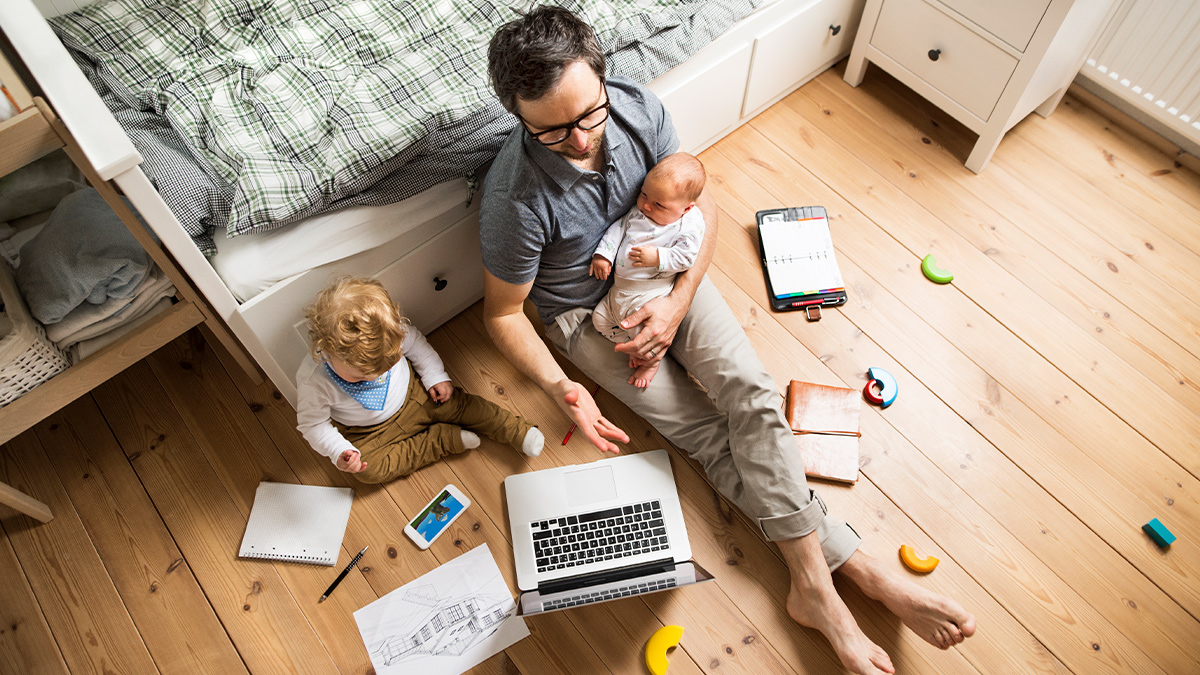 COVID-19 AND THE WORK ENVIRONMENT
Dr. Kweku Ainuson
Partner, AB Lexmall and Associates Lawyers
Senior Lecturer, University of Ghana School of Law
OUTLINE
The changing ‘workspace’ as a result of Covid-19.
Dealing with privacy issues at the workplace in the era of Covid-19.
Dealing with health and safety in the workplace in the era of Covid-19.
Risks Associated with working from home.
Developing a working from home policy to reduce risk.
INTRODUCTION
The changing workspace.
A redefinition of the traditional workspace.
Redefinition of employee health and safety concerns.
Increased flexibility. 
More people will be working from home.
Changing dynamics in the risk profile of the employer.
COVID-19: A MIX BAG OF OPPORTUNITIES AND CHALLENGES
Opportunities
Attract new talents with the convenience of working from home and promote work/life balance.
Employees are more likely to be motivated.
Less absenteeism.
Reduction in bills, utility bills, office lunch.
Savings on office space. 
Flexibility and agility.
COVID-19: A MIX BAG OF OPPORTUNITIES AND CHALLENGES
Challenges
The technology needed to implement alternative work can be expensive.
Internet interruptions. 
Alternative work arrangements may not work for everyone.
Information security risk.
Staff feeling isolated. 
Risk associated with health and safety.
Less control over the work environment – privacy issues.
CAN AN EMPLOYER ASK EMPLOYEES IF THEY HAVE RECEIVED A VACCINE?
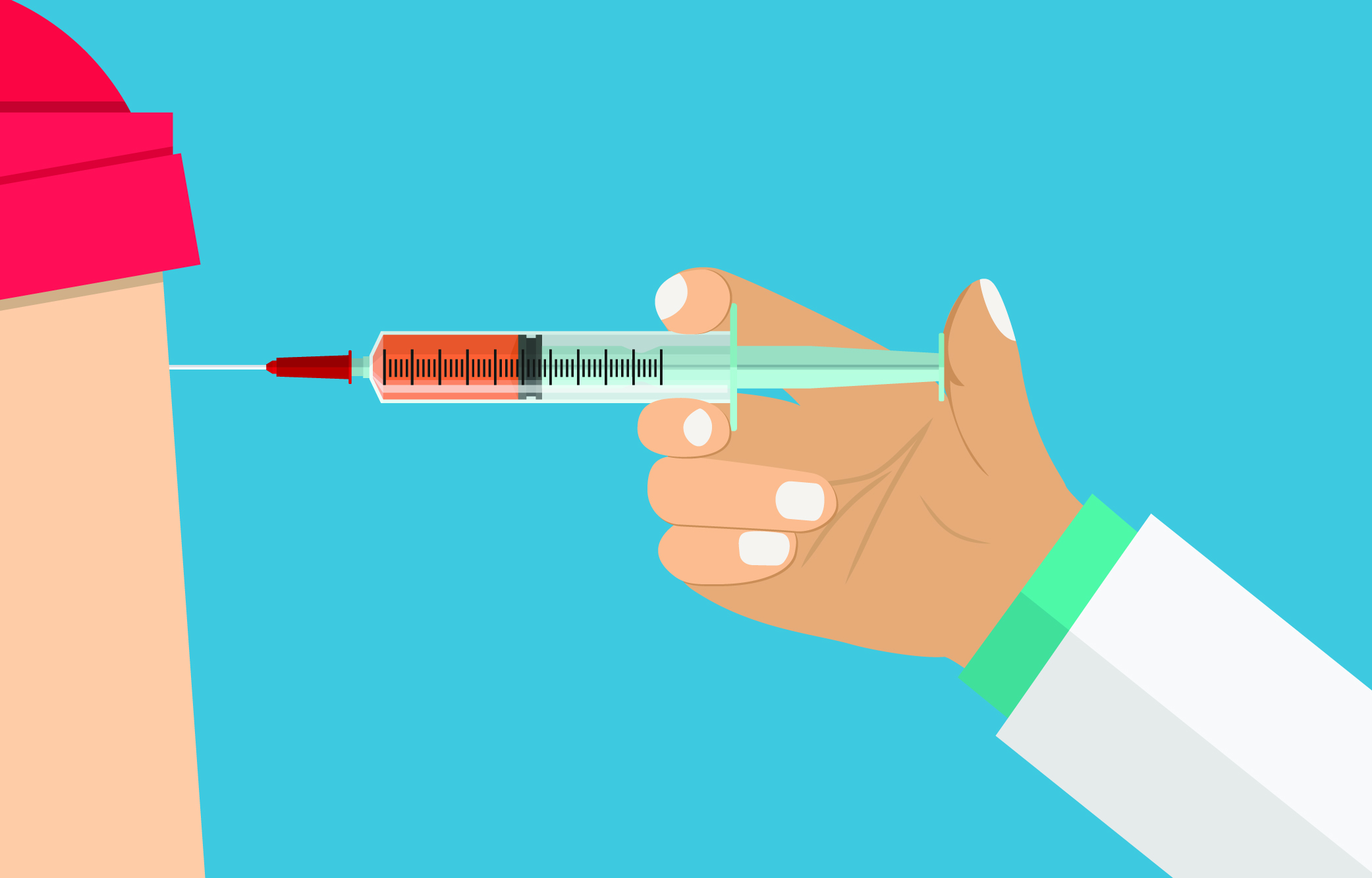 Yes. The employee must provide the information as the Company is under a duty to ensure that it provides a conducive atmosphere for the health and safety of every employee. Section 118 of the Labour Act, 2003 (Act 651)
The vaccine status of an employee can be documented  provided that the employer can show a valid and legitimate reason for the request e.g., public health and safety.
An employee’s vaccine status could be processed under Section 25(3)(d) on grounds of public health and safety, section 63(d) to secure health and safety of persons at work. Data Protection Act, 2012(Act 843).
Only collect the amount of data necessary to achieve that purpose and keep it only as long as is necessary. Limit the number of people who have access to the employee vaccination data and ensure that those who do have access understand their obligations to maintain confidentiality.
CAN AN EMPLOYER BE LIABLE IF AN EMPLOYEE EXPOSES ANOTHER EMPLOYEE TO COVID-19?
Yes, you may be potentially liable.
The employer has a duty to take all practicable steps to ensure that the worker is free from risk of personal injury or damage to his or her health during and in the course of the worker's employment or while lawfully on the employer's premises. Section 9(c) of the Labour Act
It is the duty of an employer to ensure that every worker employed by him or her works under satisfactory, safe and healthy conditions. Section 118(1) of Labour Act.
CAN AN EMPLOYEE ABSENT HIMSELF FOR FEAR OF BEING INFECTED WITH COVID-19
An employee has a right to work under satisfactory, safe and healthy conditions. Section 10(a) of Labour Act.
(1) When a worker finds himself or herself in any situation at the workplace which she or he has reasonable cause to believe presents an imminent and serious danger to his or her life, safety or health, the worker shall immediately report this fact to his or her immediate supervisor and remove himself or herself from the situation.
(2) An employer shall not dismiss or terminate the employment of a worker or withhold any remuneration of a worker who has removed himself or herself from a work situation which the worker has reason to believe presents imminent and serious danger to his or her life, safety or health.
(3) An employer shall not require a worker to return to work in circumstances where there is a continuing imminent and serious danger to the life, safety or health of the worker. Section 119 of the Labour Act.
CAN WE DISCIPLINE AN EMPLOYEE FOR FAILING TO DISCLOSE HIS COVID-19 STATUS
Yes
the duties of a worker in any contract of employment or collective agreement, include the duty to take all reasonable care for the safety and health of fellow workers. Section 11(f) Labour Act 
However, you must establish that the employee knew or ought to have known his covid-19 status.
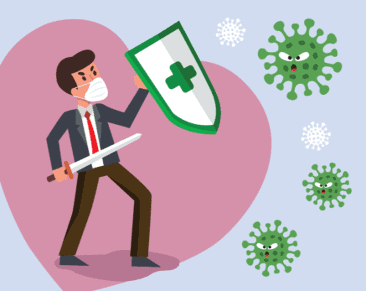 WORKING FROM HOME AS AN ALTERNATIVE WORK ARRANGEMENT
EMPLOYERS’ OBLIGATIONS
The obligation of bearing the costs of operation, functioning, maintenance and repair of equipment. Where do we draw the line?
The employer’s duty to provide work and appropriate raw materials, machinery, equipment and tools. section 9(a) Labour Act.
Equipment and set-up required will depend on the industry and the work involved.  Equipment may be laptops, desk-top computers, software, telephone, access to the Internet, headset, etc. 
Adopt a policy on the use of equipment. It should be clear that tools and equipment provided by the company are for work purposes only. Abuse by employees and tampering by other household occupants should come with sanctions.
EMPLOYERS’ OBLIGATIONS CONT.
Health and safety - Health, in relation to work, does not mean only the absence of disease or infirmity; it also includes the physical and mental elements affecting health which are directly related to safety and hygiene at work. 
Equip the workers to ensure health and safety at ‘the workplace’.
Provide adequate training to the workers on health and safety as pertains to their new workplace.
Health and safety risk check – in 2020, Spain allowed WFH risk assessments to be carried out by the employee based on a provided checklist. 
Working from home policy/handbook to clearly spell out dos and don'ts – sitting position, hours of work etc.
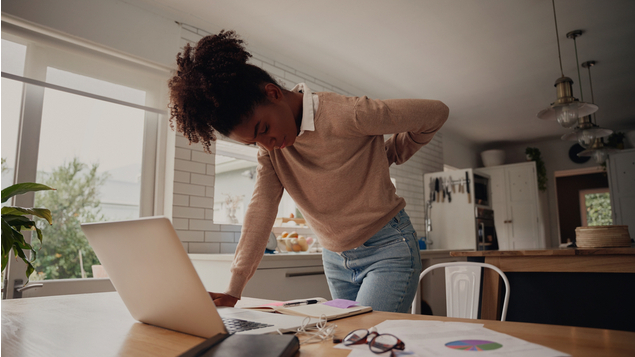 RISK ASSOCIATED WITH WORKING FROM HOME
Leakage of confidential information because a spouse or a visitor inadvertently leaked it.
Computer virus and data compromise when working on client date – tax season and your accountant is working from home.
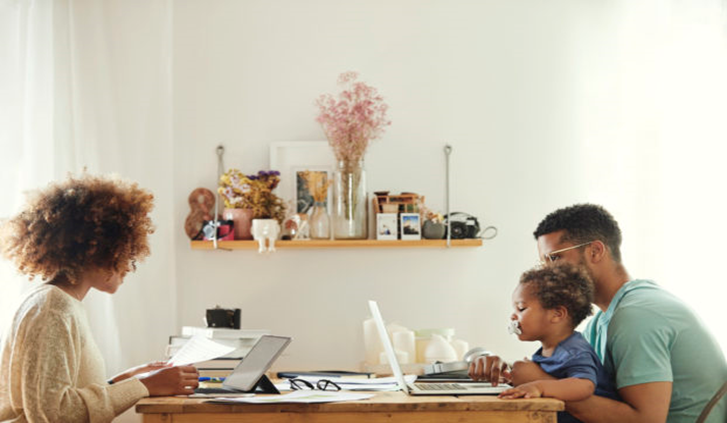 EMPLOYEES’ OBLIGATIONS UNDER A WFH REGIME
Comply with the employer’s policy or guidelines on WFH. 
Comply with all existing policies and regulations, including safety and health policy, ICT and data usage.
Comply with intellectual property, use of company tools and equipment policy.
Take care of his/her own safety, physical and mental health and well-being.
Restrict working time to those agreed with the employer and in line with applicable laws.
EMPLOYEES’ OBLIGATIONS WHEN WORKING FROM HOME
Must be available and accessible during work hours and maintain a regular and timely communication with managers.
Should refrain from holding meetings with customers or other workers at home without the employer’s approval. 
Must take reasonable care of the company’s tools and equipment, including technology, data protection, confidentiality and security.
ISSUES ASSOCIATED WITH WORKING FROM HOME
Solution – Working From Home Policy

A Work From Home Policy is an agreement between employer and employee that clearly defines the expectations and responsibilities for employees who work from home. It may also define who is eligible to work from home, the process for requesting work from home privileges, as well as the approval process.
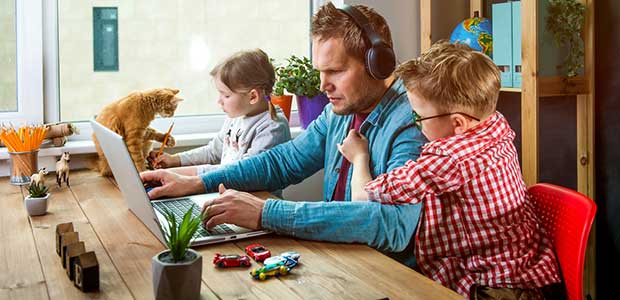 TAXATION AND REIMBURSABLE
WFH expenses are traditionally not reimbursable largely due to the voluntary nature of the practice. 
Although there are no legislative requirements or government directives, employers should consider reimbursing workers for their reasonable and necessary home office expenses incurred in performing required task. Reimbursed expense should include portions of;
mobile phone or landline costs
Internet costs
personal computer or tablet
teleconferencing software or hardware
TAXATION AND REIMBURSABLE CONT.
The abuse of the allowance system has led to the tax authorities saying that all allowances should be consolidated with the employees' wages for tax purposes.
Allowances such as utility allowance, fuel allowance, clothing allowance are now taxable under applicable law. 
However, under section 19(1) expenses that are wholly, exclusively and necessarily incurred in the generation of the income are deductible expenses.
In a WFH regime, how do u treat allowances for WFH tools and equipment. 
A reimbursable policy as opposed to an allowance is more likely not to be taxed. It can be regarded as a deductible expense by the employer whereas it is likely to attract an income tax deduction if paid as an allowance to the employee.
A RE-DEFINITION OF THE WORKPLACE – IN THE COURSE OF EMPLOYMENT
Traditionally, 
an employee is entitled to workman’s compensation for injuries incurred in the course of employment.
An employer is liable for the tortious actions of the employee in the course of employment

WFH has re-defined completely the traditional notions of what in law is referred to as “in the course of employment”
LIABILITY OF EMPLOYERS UNDER A WORK FROM HOME REGIME
Workman’s Compensation claims – 
In a WFH regime, an injury that is incurred during work hours and arising from or while performing work functions in the designated work area of the house may be covered under workman’s compensation. 
Note: your current insurance policy may see coverage for injury arising out of a WFH situation as remote and therefore not coverable. You need to check with your provider, or you will find yourself liable. 
In a WFH regime, an employer is likely to deal with additional risks due to lack of direct oversight of employee’s environment. Employees improper use of equipment, home distractions. 
Challenges may increase due to the reported rising anxiety, mental stress, anxiety arising out of spouse and children related stress.
LIABILITY OF EMPLOYERS UNDER A WORK FROM HOME REGIME CONT.
General liabilities associated with WFH
the employee’s home workspace is likely to be considered an extension of the employer’s workspace in a WFH arrangement. Thus, employers could be liable for accidents that arise out of and occur within the course of employment when the injury takes place in the worker’s home workspace during work hours. 
The timing, location and circumstances of the injury are usually important considerations to evaluate. If the injury occurred during regular working hours, in a location where the employer anticipated the employee to perform work and was in the midst of performing a required duty, employers may be held liable. 
employers are advised to review the company’s existing employers’ liability insurance to ensure it covers WFH.
LIABILITY OF EMPLOYERS UNDER A WORK FROM HOME REGIME CONT.
Vicarious liability of the employer in a WFH regime 
The law is that an employer is answerable to the victim(s) of his Employee’s torts committed in the course of his employment. This liability is based on the principle of vicarious liability.
Traditionally, there are two main tests of vicarious liability:
Was the servant doing an act of a kind not authorised by the master or is it just a wrongful performance of an authorised act? If the former, the master is not liable; if the latter, then the master is liable.
Another test is: Was the servant acting within authorised limits of time? If a servant stays on for a few minutes after working hours to complete a given job, it is within the scope of his job. A servant on holidays, who calls at the office and injures another is personally liable. If the servant makes a slight detour for his own purposes while performing the master's duties, then he is within scope of his duties.
Matters arising under WFH Regime 
Will the employee’s torts committed during WFH regime be considered as in the course of his employment. 
What is the nature of the tort committed and to what extent will the employer be liable for such torts.
LIABILITY OF EMPLOYERS UNDER A WORK FROM HOME REGIME CONT.
Breach of confidentiality rules
Compromised data of third parties resulting from uncontrolled access to the ‘workplace’.
Internet security resulting from unauthorized devices in work computers, increased security vulnerability as a result of multiple access points. 
The employer should state clearly that it assumes no liability for injuries arising in the employee’s home workspace outside the agreed work hours or any loss, destruction, or injury that may occur to the home of the employee. This includes family members, visitors, or others that may become injured within or around the employee’s home.
OUTLINE OF WFH POLICY
A WFH policy is an important document to ensure business continuity, productivity and reduced risks. 
It must be drafted based on the employer’s terms and conditions, applicable laws and best practices in work force management. 
The template below is only meant to serve as a guide and is not intended to be a one-size-fit all. Each employer’s situation may be different and thus you must seek professional help in drafting and/or adopting a WFH policy.
The policy must specify which expenses it will cover for WFH situations, e.g., Fast internet, printers, printing supplies, ergonomic chairs etc. The policy could state that workers must seek the company’s prior approval for the reimbursement for expenses incurred in WFH situations.
OUTLINE OF WFH POLICY CONT.
Purpose of Policy
Describe briefly why the company is implementing WFH. 
State that the policy is not a universal entitlement but an alternative arrangement in response to the needs of the company, the current Covid-19 pandemic, forced shutdowns and government directives. 
State that the policy is subject to change based on the needs of the company and applicable laws and directives and the employer reserves the right to suspend the whole policy, amend in part or substitute the policy without reference to the employee.
OUTLINE OF WFH POLICY CONT.
Provide a definition of WFH
E.g. Working from home is a working arrangement which allows the employee to work from his/her home using tools such as ICT and other tools to fulfil the essential requirement of his/her work obligations as per the contract of employment and other applicable employee handbooks, directives and policies. 
Definition will ensure that the risks associated with the ‘workspace’ is clearly defined.
OUTLINE OF WFH POLICY CONT.
Scope and application
Indicate when and to whom the WFH policy is applicable. State any limitations and conditions.
If there are any existing policies, make sure there are no inconsistencies.
State clearly that the policy does not replace the terms and conditions of employment and that the policy is only complementary. 
Include a statement that the policy applies to all employees and all employees must familiarize themselves with the policy. 
State that the company reserves the right to change, modify, or discontinue the arrangement for any employee at any time as it deems fit, upon which the employee shall resume the normal working arrangement.
OUTLINE OF WFH POLICY CONT.
Eligibility of employees to work from home
Individual employees will be eligible for WFH based on the suitability of the jobs, the home environment, and the manager’s ability to manage remote employees. 
While efforts are being made to accommodate all employees into WFH, there will be some employees who may not be eligible for WFH due to the specific roles or the job function or situation surrounding the home environment that made it not practicable to perform work from home. 
Your supervisor/head of department/HR Manager will be in direct contact with the employee regarding eligibility for WFH.
CONTENT OF A WORK FROM HOME POLICY
1. Compliance to existing company policies
Most companies have existing policies on a range of workplace obligations. It is important to note that all employees on WFH must comply with existing company policies as applicable.
E.g.:
All employee on WFH must abide by existing company policies, which include:
Occupational safety and health.
The use of ICT, data protection and confidentiality.
Intellectual property.
Company’s Code of Conduct.
 Use of company's tools and equipment, such as laptop, software, and so on.
Social media.
CONTENT OF A WORK FROM HOME POLICY
2. Compensation and working hours
WFH should not change the normal work hours, compensation, benefits or work responsibilities.
However, it should be noted that due to the current circumstances, some flexibility may be required with the agreement between the manager and employee concerned and in compliance with applicable laws, regulations and company policy.
You can consider the following;
The working hours, compensation, benefits, and work status and responsibilities of employees shall remain unchanged.
Due to the current situation, some flexibility in working hours may be permitted with the approval of the company.
Upon application by employees and if feasible, the manager may agree on specific work hours, provided the total weekly work hours remain unchanged, and in compliance with the company’s existing policies.
Any changes to the total weekly work hours shall be approved by the human resources department
CONTENT OF A WORK FROM HOME POLICY
3. Health and Safety
Employers have the duty to provide a safe and healthy working environment, thus should ensure the home workplace is safe. Employers should look after the health of their workers, including mental health. It is also important to note the duty of employee to protect themselves and others and to take care of their own safety, health and mental well-being.
For example:
All employees must abide by the company's safety and health policy (if any) during WFH arrangements.
All employees have the responsibility to take care of their own physical and mental well-being during WFH and ensure they are physically active, eat and sleep well, and exercise regularly.
It is important for all employees to maintain work-life balance, stick to the agreed work schedule, and take breaks and rest to stay active and healthy.
CONTENT OF A WORK FROM HOME POLICY
4. Equipment, tools and supplies
The company’s position with regards to equipment, including hardware, supplies, or furniture should be outlined. It should address if, and under what conditions, the company will provide the equipment for the employees to perform their duties from home. Eg computer hardware, computer software, phone lines, access to the Internet, access to host applications, and other applicable equipment and supplies as deemed necessary. It should also highlight the duty of employees to care for the equipment and to use the equipment as authorized.
For example:
The company will provide the required tools and equipment for the employee to carry out the job function from home. This includes computer hardware, software, access to the Internet, access to host application, and so on.
The use of equipment, software, data supplies, and furniture, when provided by the company are for use by the authorized persons and for purposes relating to company business only.
Employees have the duty to take good care of such tools and equipment and shall contact the company (IT dept or manager) if there is any issue with regards to the equipment, software, or connectivity.
CONTENT OF A WORK FROM HOME POLICY
5. Technology, data protection and security
The use of technology for WFH can present higher risks of cyberattacks and confidentiality breaches. Most companies have data protection, confidentiality and security.
For example:
It is important that all employees on WFH read, understand, and abide by the company ICT policy to safeguard data protection, confidentiality and security.
All employees on WFH must arrange with the IT Manager to take the ICT online training.
CONTENT OF A WORK FROM HOME POLICY
6. Workstation at home
Company’s guidelines and requirements concerning home-office setup, equipment installation, safety, cost, and so on should be taken into consideration when designing a WFH policy.
For example:
The worker shall designate a workspace at his/her home for placement and installation of equipment to be used in a safe condition. This designated area of the home is deemed to be the workplace (all other areas of the employees home is not classified as the workplace).
The employee is responsible for following the instructions given by the company on establishing and maintaining a designated workplace in a safe, healthy, professional and secure manner.
For reimbursement of expenses incurred, such as remodeling, electrical modifications, or other improvements to the home office workspace, you must obtain prior approval of the company
CONTENT OF A WORK FROM HOME POLICY
7. Communication
Communication is critical to remote working. Managers and workers on WFH should agree on how they would be in contact. It is important to note that employees must be accessible to their managers and co-workers during the agreed core work hours.
For example:
Employees on WFH must be available and accessible to their manager and co-workers during the agreed work hours.
The manager and the employee shall agree on the communication channel and how they would stay connected with each other, utilizing the ICT available.
The workers remain obligated to comply with all company rules, practices and instructions.
CONTENT OF A WORK FROM HOME POLICY
8. Performance standards
Employers should reinforce the standards of performance expected to be maintained during WFH. However, the company should recognize as the WFH is implemented, there could be obstacles at the employee’s home that need to be managed. Certain degrees of flexibility should be considered while upholding the standard expected.
For example:
Workers must maintain the same level of productivity and work quality during WFH.
Professionalism, in terms of job responsibilities, work output, and customer service, will continue to meet the company’s high standards.
Employers recognize that there could be obstacles at employee’s  homes that might impact the work performance; employees who experience difficulties should contact their manager to assess the feasibility of WFH and flexibility required.
Any adjustment to outputs and performance is at the sole discretion of the manager, taking into consideration the specific circumstances of the employer and the job requirements.
CONTENT OF A WORK FROM HOME POLICY
9. Dependent care and other family responsibilities
The issue of childcare and other personal obligations that may impact WFH should be addressed between the concerned manager and employee. It is, however, important to stress that while the company may be able to extend a certain degree of flexibility, employees must make arrangements for dependent care and family responsibilities to enable WFH. Employees need to manage and adapt to the situation and ensure the essential responsibilities of the job are fulfilled.
For example:
Employees with dependent care and other family responsibilities at home must address the situation with the respective managers and agree on a more flexible homeworking arrangement, such as different work hours.
While the company may permit a certain degree of flexibility, WFH may be incompatible with dependent care and family responsibilities. The employee must make arrangements for family care and ensure the essential duties of the job function are fulfilled.
CONTENT OF A WORK FROM HOME POLICY
10. Worker’s compensation and liability
Employers have a general responsibility for the safety and health of employees at the workplace and during work hours. They could be liable for job-related accidents that occur in the employee’s home workspace during work hours. Employers may consider developing or extending the existing safety and health policy to cover employee's homes during WFH. They should ensure employees are aware of the policy, including the procedures for reporting work-related accidents and ill health or any health and safety concern.
For example:
If the employee is injured while performing work duties during the agreed work hours at the designated work area, the worker is covered under the Workers Compensation Act. The employee must notify the supervisor immediately and complete the required form.
The company assumes no liability for injuries occurring in the employees home workspace outside of work hours, or for any non-work-related injury that might occur in the home, even if it occurs during the worker’s agreed work hours.
CONTENT OF A WORK FROM HOME POLICY
11. Emergency and illness
The policy may include a clause providing guidance to workers on what action they should take in the event of an emergency, such as illness and injury, power failure, or loss of Internet connectivity.
For example:
The employee on WFH must notify his or her immediate supervisor in the event of any emergency, including illness, injury, power failure, or loss of Internet connectivity.
CONTENT OF A WORK FROM HOME POLICY
12. Expenses
Finances for the WFH arrangement can be a bottomless pit for both the employer and the employee.
It should be implemented with the shared responsibility and commitment of both employers and employees. The employer should make it clear if will bear the necessary expenses and not for the comfort of the employee. 
It may create additional costs for the employees in terms of workstation setup, access to the Internet, electricity, insurance. (Voluntary WFH) Reimbursement is at the sole discretion of the employer, the employee must seek approval before any expenses are incurred for WFH.
For example:
The employee must seek approval from the company before any expenses are incurred for and during WFH